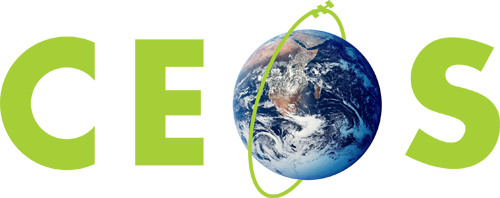 Committee on Earth Observation Satellites
CEOS Acquisition Requirements and Capacities
B Killough, G Dyke
SIT-31 Agenda Item #11
CEOS Strategic Implementation Team
ESA/ESRIN, Frascati, Italy
19th-20th April 2016
Purpose
Trying to address the question:
What thematic acquisition coverage has CEOS committed to?
In order to inform discussion on these questions:
What are the current and future resource requirements to address those commitments and the adequacy of CEOS resources?
Does CEOS capacity allow it to take on new commitments?
What does it mean for CEOS to endorse/commit to one of these strategies?
What do we mean when we refer to our capacity to respond to them? The capacity of the agency observing systems or of the CEOS management layer to track fulfilment of the requirements?
2
Approach
Gather the thematic acquisition coverage requirements for CEOS activities
SDCG for GFOI, GEOGLAM, Disasters / Disasters Pilots / Geohazard Supersites, Carbon, Water (oceans, inland water, water cycle), GCOS / Climate
Others possible future topics: GEO SBA (GD-08), Biodiversity, Cryosphere/Polar

Compile available requirements information
Thematic Area, Initiative, Requirements Document / Capture, Activity Purpose, Associated CEOS Group(s), User Community Point(s) of Engagement, Partner(s) Engagement, Domain(s) Covered, Requirements Information, Instrument Type

Aggregate compiled requirements information

Analyse and discuss
3
Thematic Summary
+ future GEO SBA (GD-08), Biodiversity, Cryosphere/Polar, others? …
4
Requirements Summary
5
Initial Analysis
GFOI, GEOGLAM
GFOI, GEOGLAM:
Coarse resolution optical global (MODIS/VIIRS, Sentinel-3)
Medium resolution optical global (Landsat, Sentinel-2)
High resolution optical test sites (commercial)
SAR: L-band (ALOS, government/commercial), C-band (Radarsat-2, Sentinel-1) R&D but strong operational potential with time series
GEOGLAM specific: denser temporal coverage, SAR required for Asian rice crops (C-band preferred)

Two commercial requirements not addressed by CEOS agencies, but otherwise space and ground segments generally sufficient.
6
Initial Analysis
Disasters
Disasters:
Optical: mixture of public data, with a significant commercial component (high resolution)
SAR: Interferometry, flood monitoring
Site targeted, and some regional/global
Some systematic (e.g. Supersites); some ad hoc (e.g. recovery observatory, pilots)
Commercial data policy a long-term concern beyond pilots
Requirements being considered by WGDisasters and GEO-DARMA

Coordination required to be responsive, space and ground segments generally sufficient, but commercial data challenges beyond pilot phase.
7
Initial Analysis
Carbon, Water, Climate
Carbon, Water, Climate:
Global coverage of all three domains (land, atm, oceans)
CEOS commitments structured as actions
Heterogeneous specification of requirement - level of detail, time scales, instrument types, domains, etc.

Some individual requirements met by current plans.
Scaling to a comprehensive and optimised response requires significant CEOS coordination effort.
8
Initial Analysis
Synergies:
Possible optimisation between distinct initiatives when requirements are similar.
For example, Sentinel-1 acquisitions are used in response to both Asia-RICE C-band requirements and Flood Pilot requirements over the Mekong River Delta


The overall assessment of requirements across initiatives and data reuse whenever possible should be maximized.
9
Initial Analysis
Free and Open, Commercial:
Several of the thematic requirements cite data types which are not free and open.
Other than some small-scale examples of R&D data being provided by exception (such as through GFOI and GEOGLAM) CEOS is not effective in dealing with such datasets.
Not usually time-efficient to persevere with CEOS as a channel to access data which are not free and open.


Should be made clear to user communities when they engage, and CEOS should not persist with efforts that are fundamentally beyond CEOS influence.
10
CEOS Management Arrangements
11
Discussion Points
Does CEOS capacity (space infrastructure, management layer) allow it to take on new commitments? Should we first confirm sustainable management basis and suitable counterparts for execution of the Carbon & Water strategies?
Do tools/processes exist (LSI-VC review) for CEOS to better manage the handling of thematic space data requirements and better assess the capacity to execute the strategy?
Might we consider more formal criteria for CEOS to endorse/commit to new strategies - such that capacities are confirmed and sustainable execution assured?
How will CEOS deal with the emerging requirements coming from a more structured analysis by GEO SBAs (GD-08)? Should we be proactive by providing a structure for their requirements to be expressed in?
12